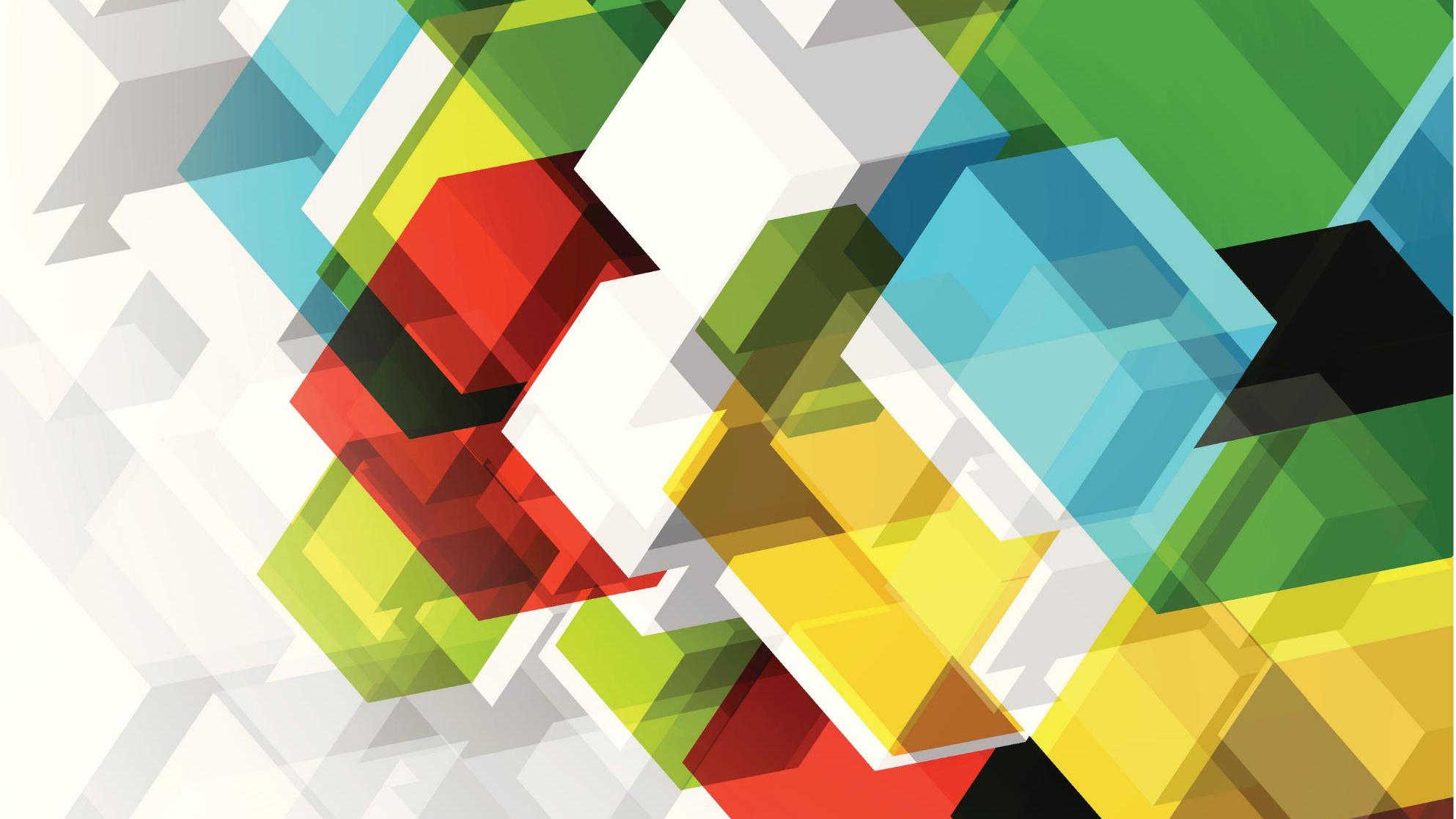 Консультация для родителей по правилам дорожного движения.
"Возьми ребенка за руку".
Тема безопасного перехода проезжей части актуальна в любое время и для любого возраста.
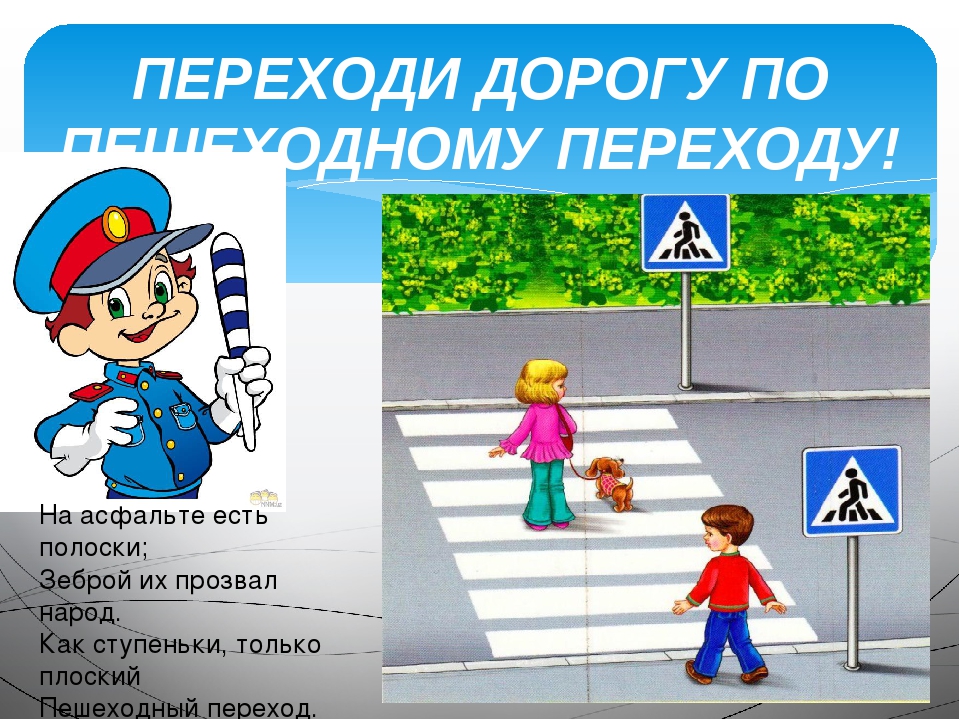 22.09.2021
Как использовать движение родителей за руку с ребенком в детский сад для обучения его безопасности ?
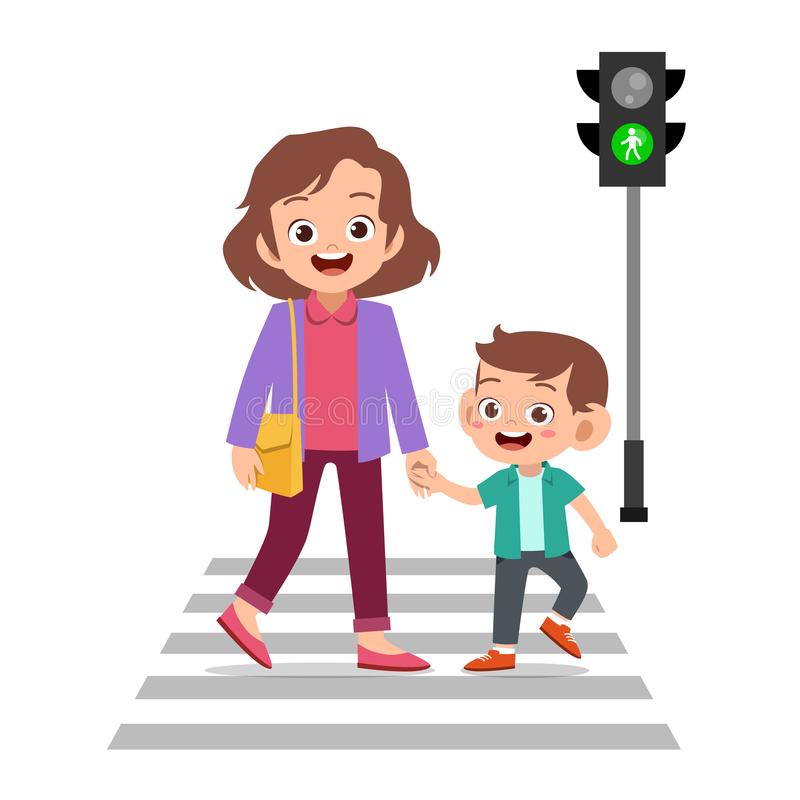 22.09.2021
Многим свойственно заблуждаться в том что, будто бы ребенка надо учить безопасному поведению на дороге где-то лет с 5-6 с приближением к тому времени, когда ребенок пойдет в школу.
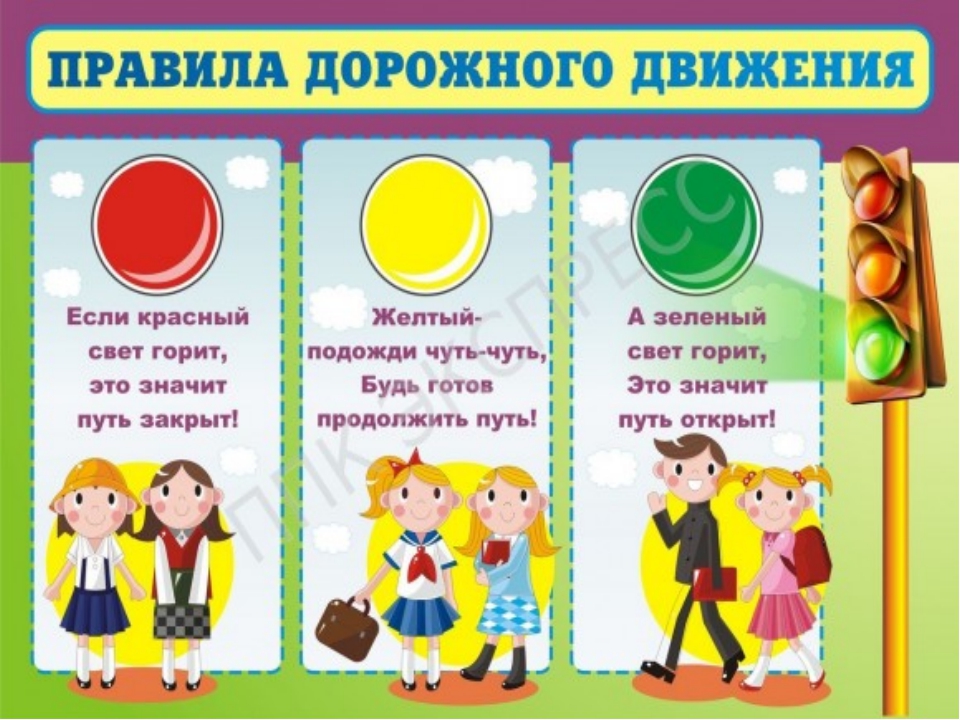 22.09.2021
Важно, чтобы родители были примером для детей в соблюдении правил дорожного движения!Самый надежный «хват» ребенка за руку – за запястье.
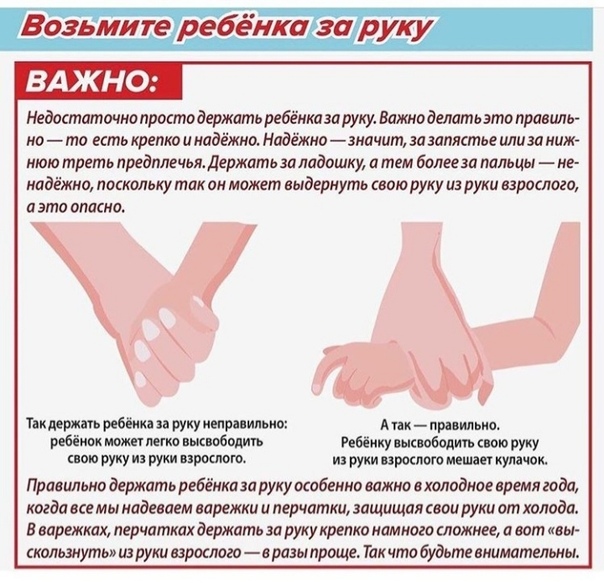 22.09.2021
Основными причинами дорожно- транспортного травматизма являются гаджеты.
22.09.2021
Важно учить ребенка "наблюдательности" на дороге. Научите ребенка осматриваться по сторонам при движении по пешеходному переходу.
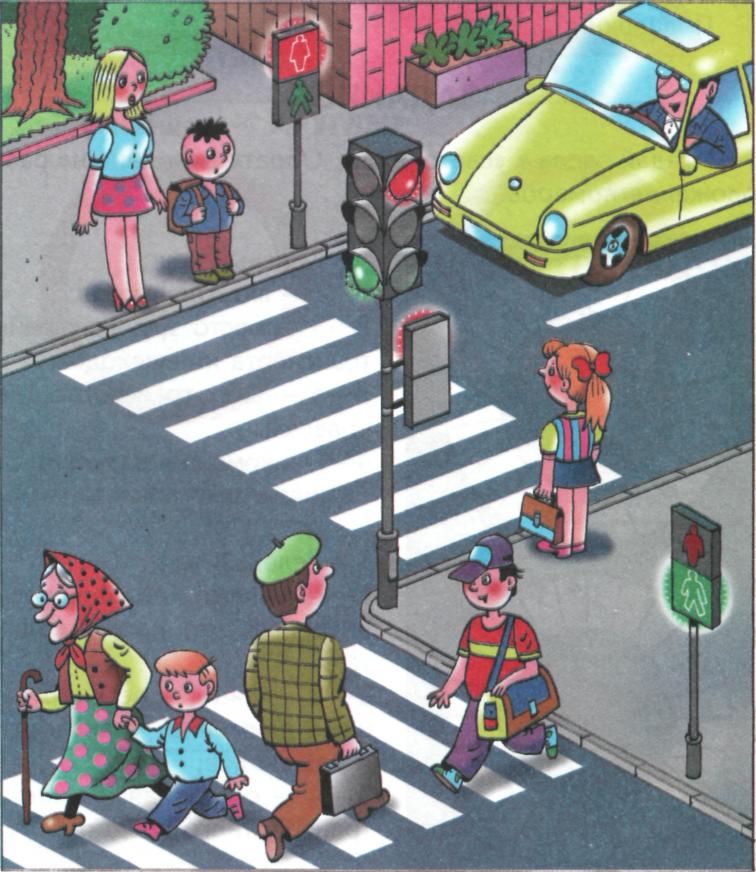 22.09.2021
Далее необходимо научить ребенка всматриваться вдаль.
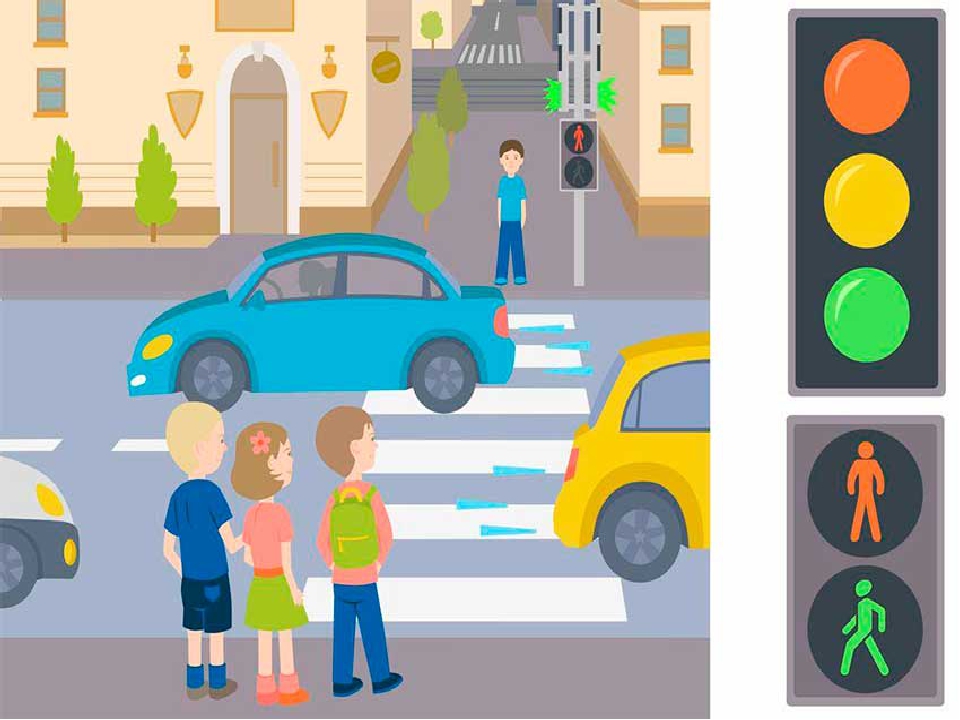 22.09.2021
Не выходите с ребенком на проезжую часть из-за каких-либо препятствий.
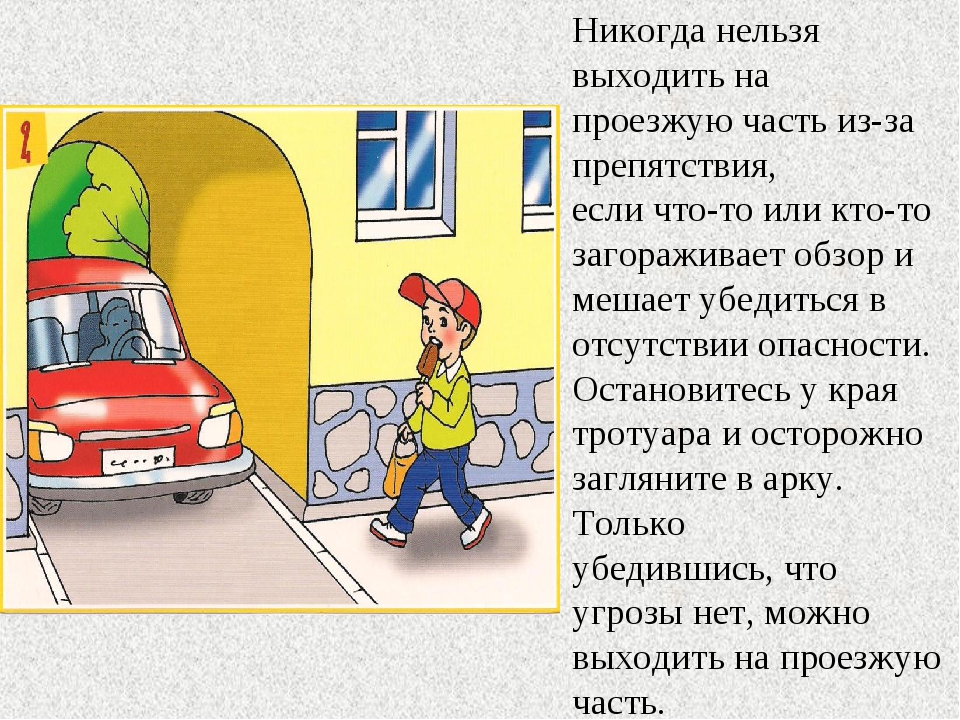 23.09.2021
Помните, что для детей главным примером служат их родители.
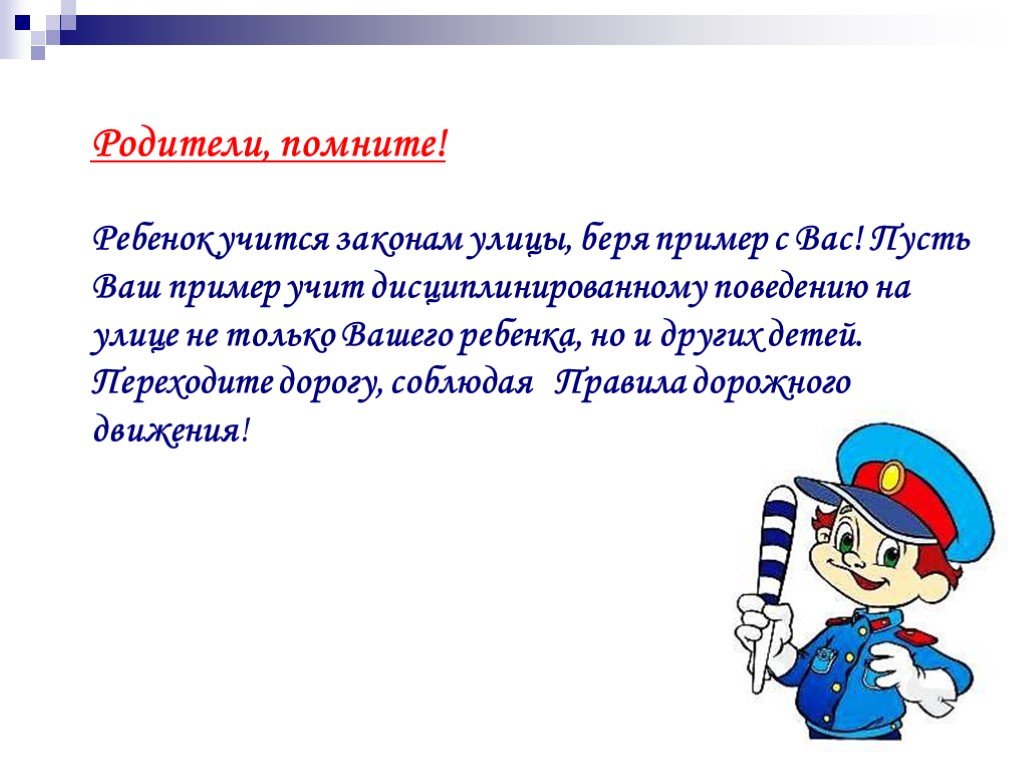 23.09.2021
Уважаемые родители Спасибо за внимание!
23.09.2021